Facebook                  Home           Profile          Account
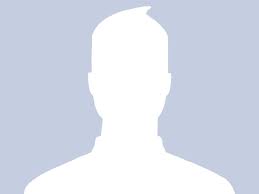 Your Character

Job and/or profession – Studied at A college
Lives in Somewhere, USA– Relationship Status – From The Middle of Nowhere, USA
-Born on ?
write something….
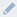 Wall
Info
Photos (#)
Boxes

Friends (#)
              
              Someone Cool

               Dude McDude

               Some Guy
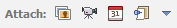 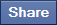 Your Character
Awesome wall post here!
Like – Comment - 10 Hours Ago
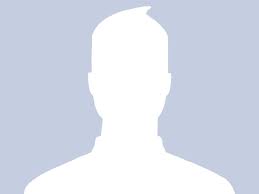 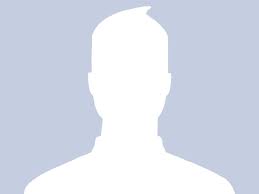 Your Character’s Friend
Superficial/annoying post here!
Like – Comment -  3 Days Ago
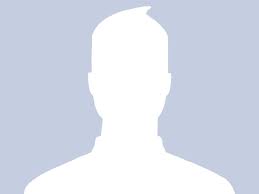 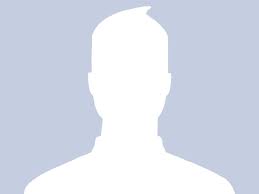 some dude likes this.
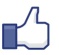 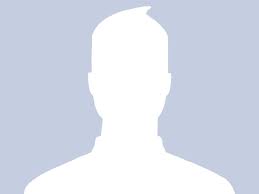